1
GENAI call presentation & Q&A session
…………………………….…… We are about to start …………………………………

PLEASE shut down your mike
Ask your questions in the chat, add slide number

The session will be recorded and available on our website
We fund your future
GENAI call presentation & 
Q&A session

Jan 31st, 2025
Jonathan Duplicy
We fund your future
3
Context : AI strategy Innoviris
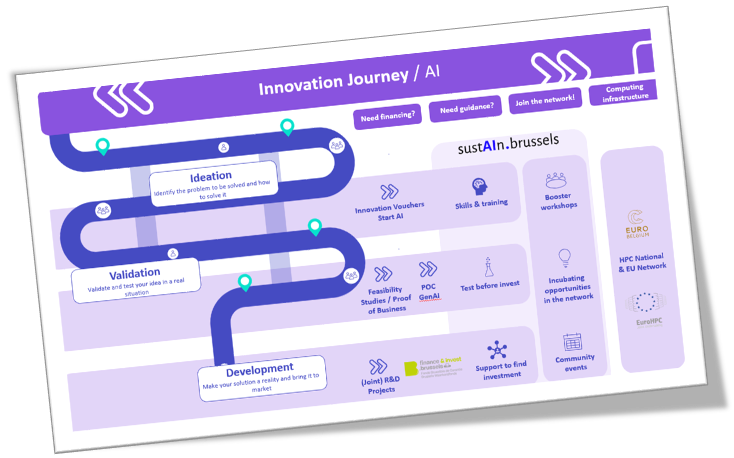 We fund your future
4
Two documents
https://www.innoviris.brussels/program/genai
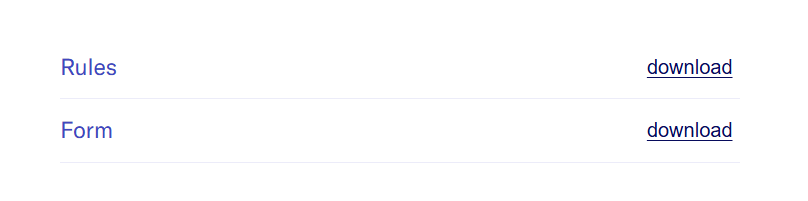 We fund your future
5
Accelerating the integration of generative AI 
into the Brussels economy
We fund your future
6
Objectives
Feasibility study   +    POC
Products
Services
Processes
Duration <= 10 months
We fund your future
7
Feasibility Study
Is genAI the most appropriate solution for the problem at hand?
Which models or types of models are most appropriate ? What level of dependence on the chosen model is acceptable? How will the model be maintained and updated?
Is the available data sufficient, representative, and unbiased?
How will the confidentiality, security and compliance (GDPR...) ensured?
How will the solution be tested? What minimum level of performance is required?
Can the solution 'scale'? What technical infrastructure is envisaged?
….
We fund your future
8
Feasibility Study (con’t)
What are the costs and revenues associated with the GENAI solution? Is the expected return on investment satisfactory?
How will the generated content (text, image, code, ...) be treated in terms of ownership or liability?
What are the technical, operational, and strategic risks associated with the solution? How will ethical and reputational risks be managed? 
….
We fund your future
9
Proof-of-Concept
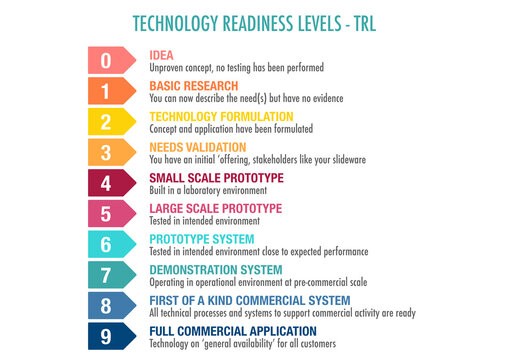 Prototype tested in intended environnement
We fund your future
10
Examples
! A minimum degree of contextualization and customization required
Hyper-personalization: offering based on individual preferences
New user interfaces: transform the way people interact with SW
Scaling: new offerings, new markets swiftly
Customer service: addressing complex needs from customers
Internal efficiency gains: automate tasks, reduce errors
…
We fund your future
11
Eligibility
Be a company with activities (of the project) in BXL 
Not be in financial difficulty 
Demonstrate the incentive effect of the aid
Not already receiving public support for the tasks included in the project (prohibition of double funding)
We fund your future
12
Financing terms
Maximum budget: 80.000€
Funding rates:
We fund your future
13
Financing terms: payment
50% at start
50% at the end provided:
 Scientific report (= answer to questions)
 Demo of PoC
 Cost Claim
We fund your future
14
Eligible costs
Personnel costs (employee or self-employed)
Capital costs: depreciation only!
Operating expenses: including costs related to licenses and cloud services.
Subcontracting costs: 
 max 2/3 of the budget
 plan to eventually internalize the skills
 offer from subcontractor to be joined to the file
 a company can be a subcontractor for several projects
We fund your future
15
Scheduling
We fund your future
16
Evaluation
Criteria: 
 Innovative character
 Implementation: methodology, expertise, … 
 Strategic and economic impact
 Societal enhancement: social or environmental

In practice: eligible project promoters will be invited for a max-1h video-conf discussion
We fund your future
31-01-25
17
Free guidance through sustain.brussels
Our Mission
As a European Digital Innovation Hub, we guide Brussels companies toward sustainable digital innovation, focusing on AI and emerging technologies. 

Our services are free of charge.
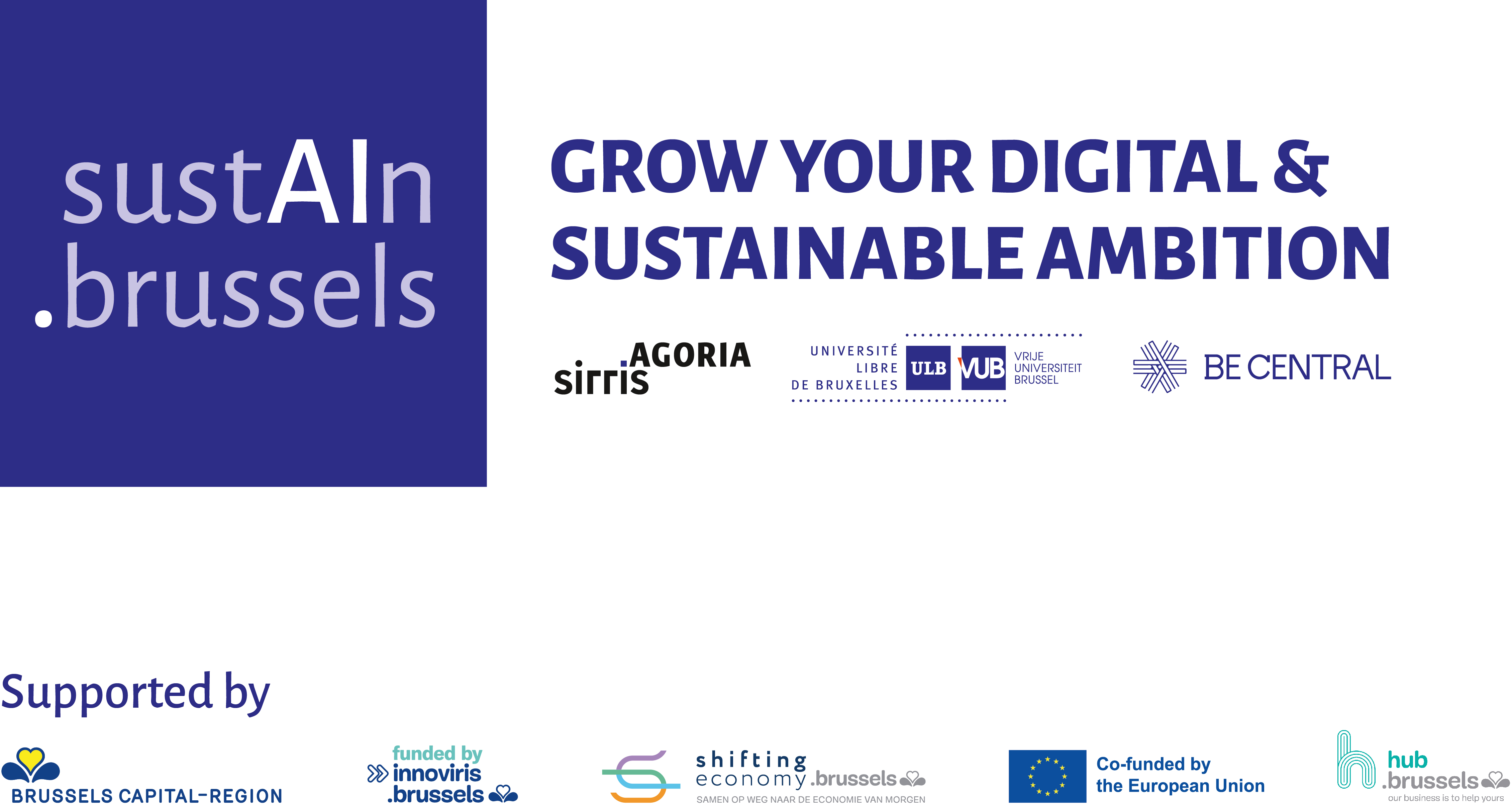 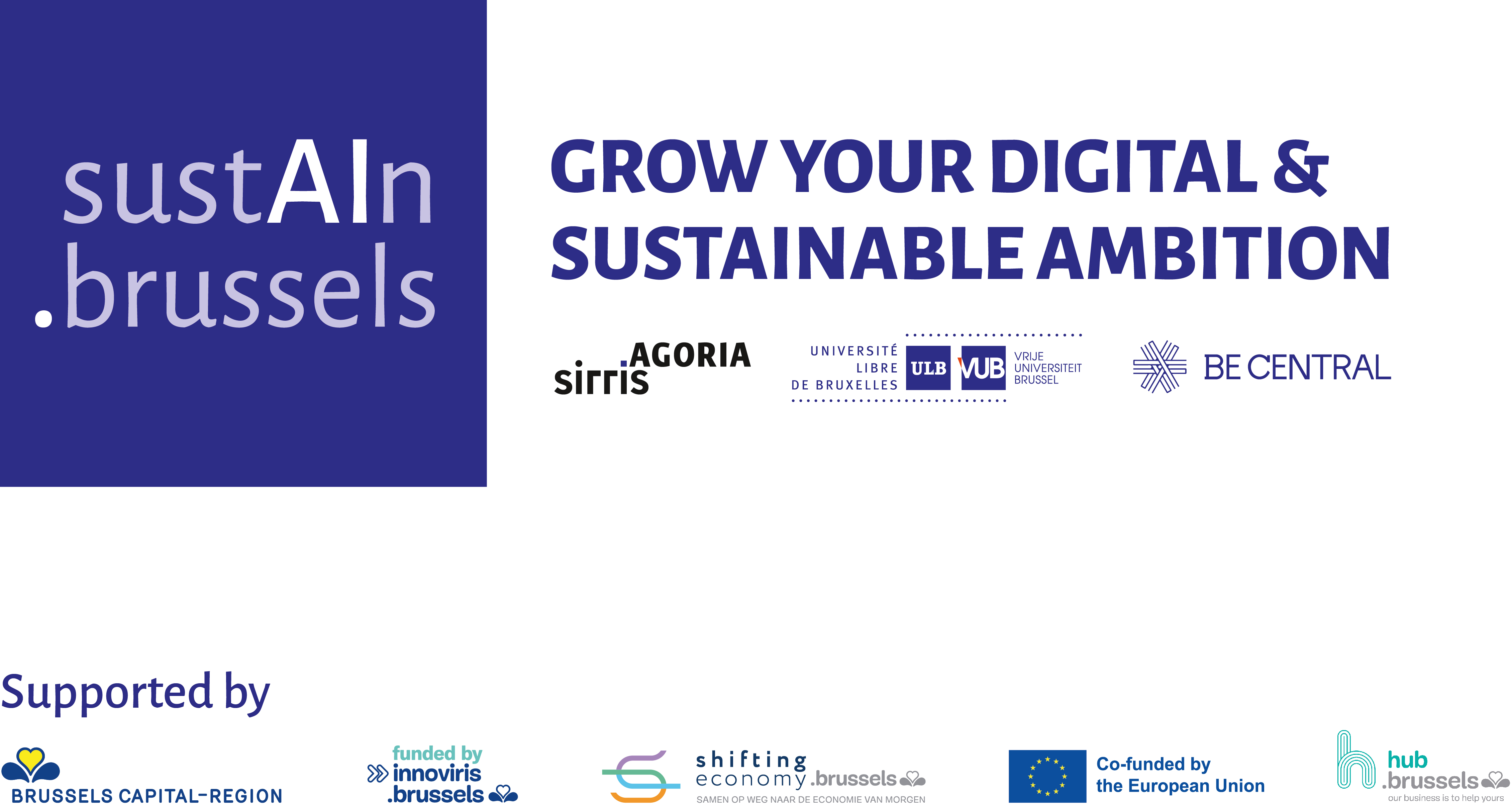 4 PILLARS
13 June deadline
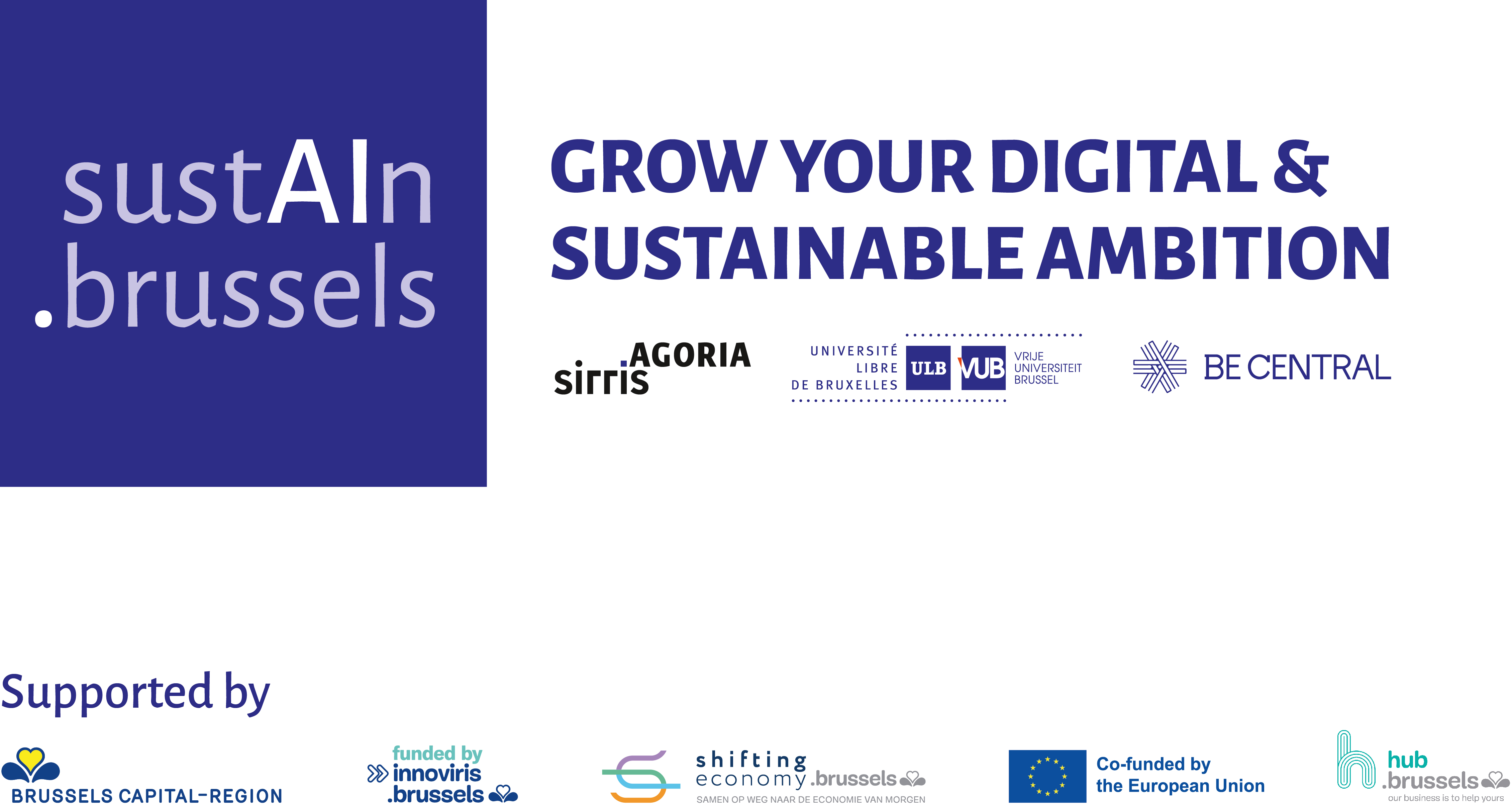 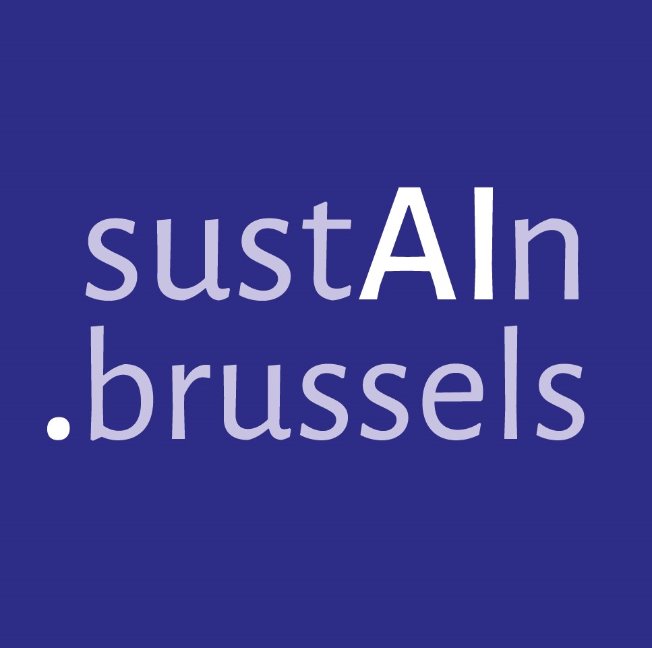 Sustain.brussels support for GENAI applications
We assist you in your AI journey. 

Helping you   -Define questions
                         -Scope the PoC
Track 1
Track 2
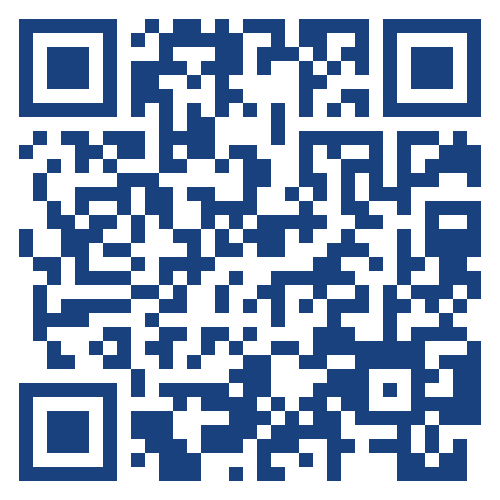 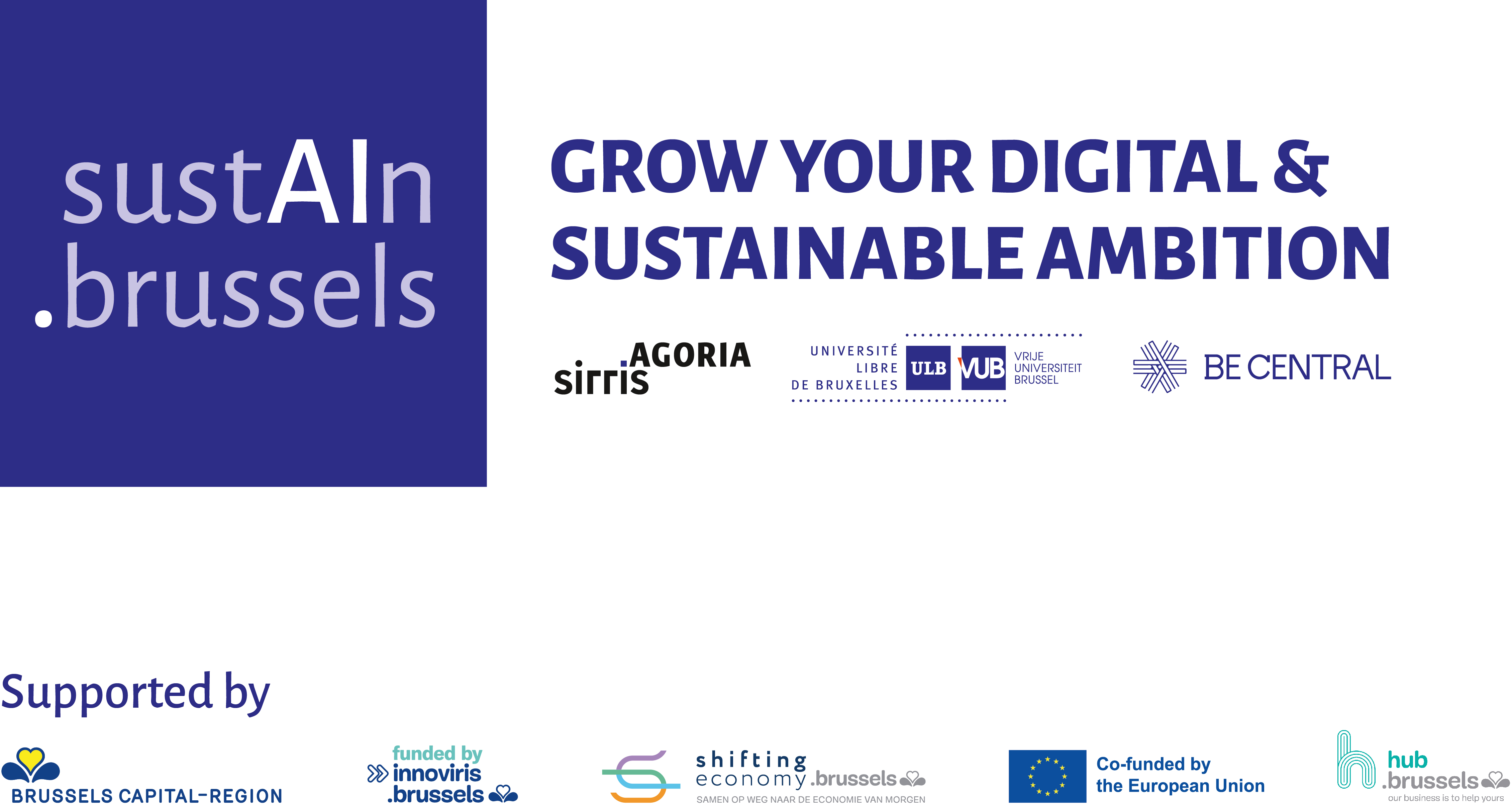 CONTACT : 
Yavuz SARIKAYA
yavuz.sarikaya@ulb.beDigital platform & sustainability Advisor
22
Contact
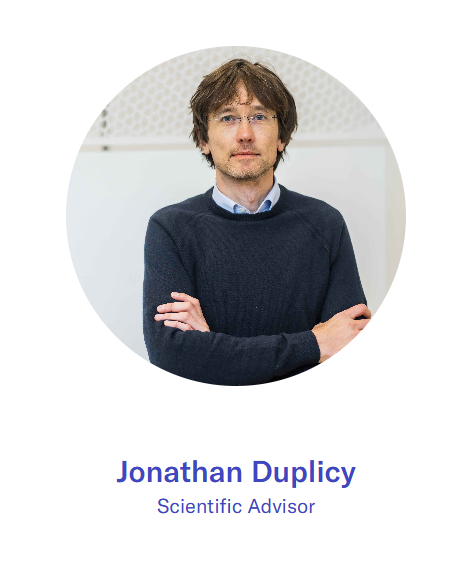 jduplicy@innoviris.brussels
We fund your future
23
31-01-25
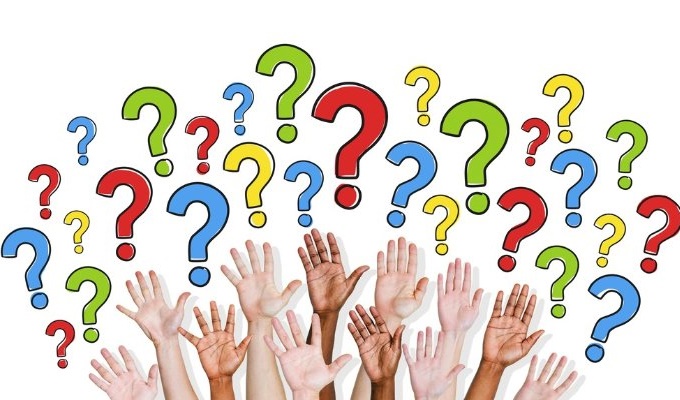 Q&A Session
We fund your future